Talk Time
Unit 3, Week 4
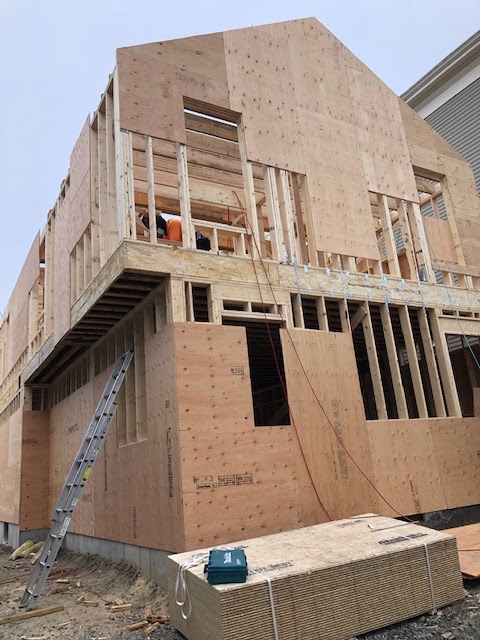 Photo: Melissa Tonachel
[Speaker Notes: Look again at this photo of a house being built. 
How do you think the builders get their materials to the second floor? What tools or machines might they use?]